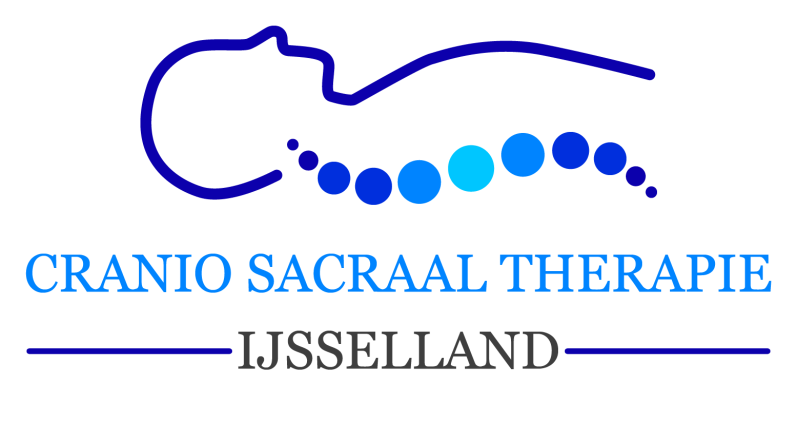 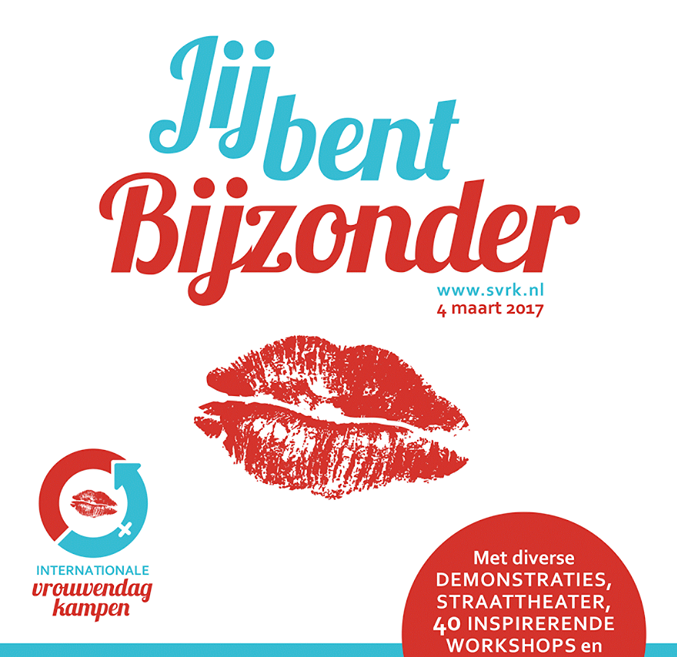 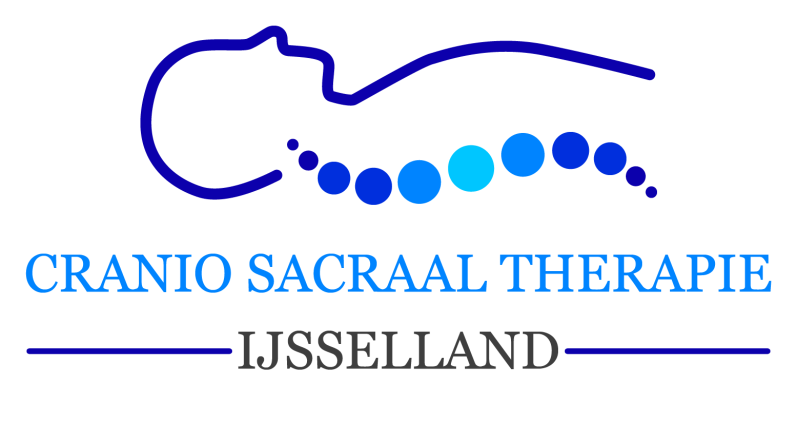 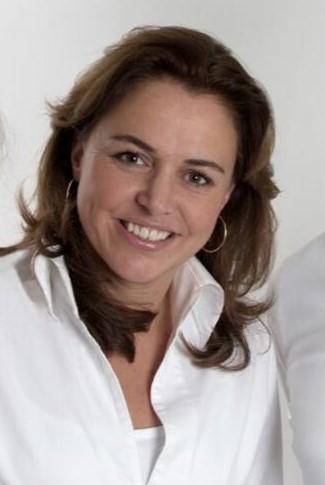 VANESSA Gessel
ANNE van der Ham
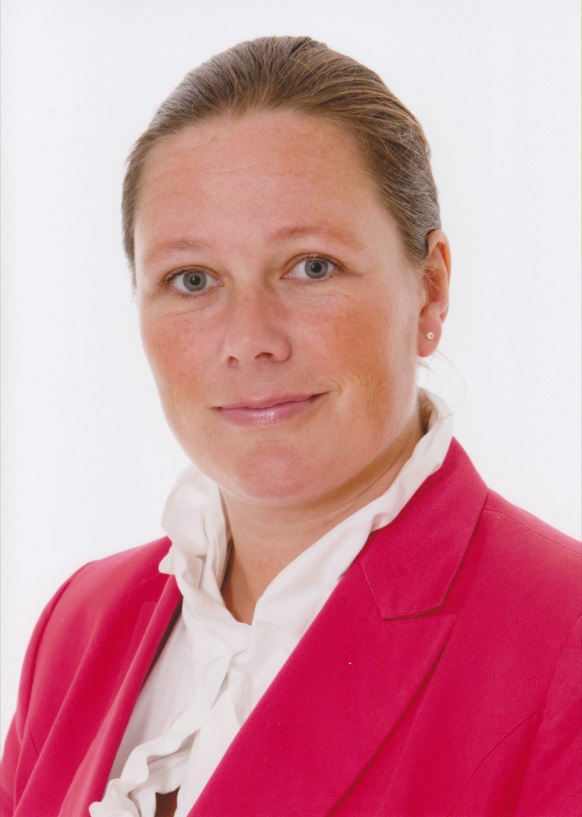 WELKOM
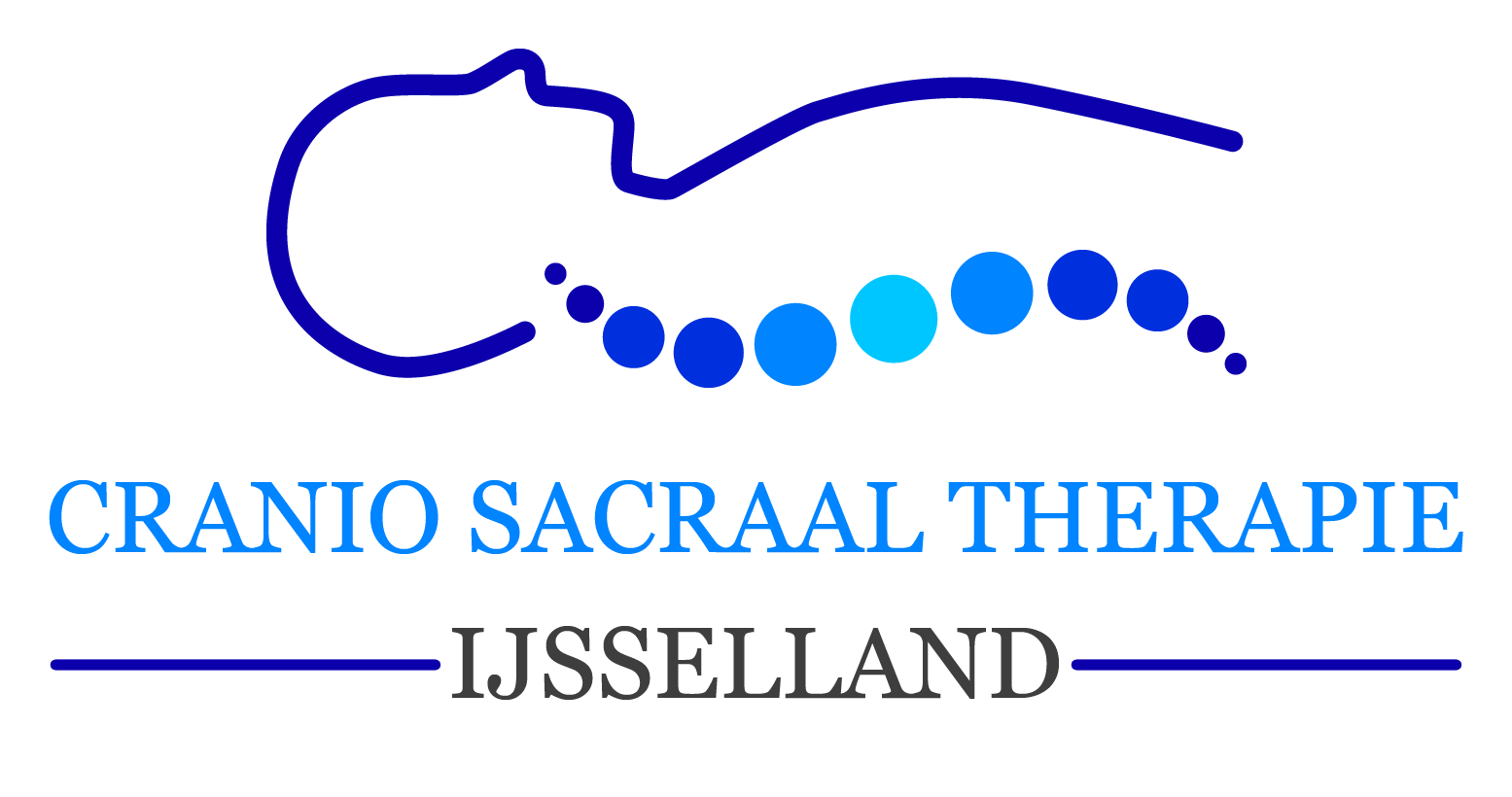 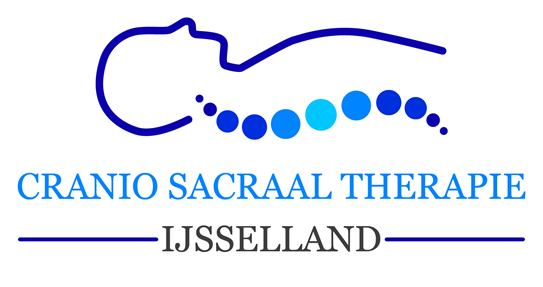 Inleiding
Cranio Sacraal systeem
Oorsprong
Cranio sacraal ritme
Lichaam is een geheel
Spanning staat zich op ergens in lijf
Oorzaken spanningsknoop
Technieken om spanning op te sporen
Klacht, maar oorzaak onbekend
Zelf herstellend vermogen
Welke klachten
De behandeling
Reacties na de behandeling
Praktische informatie
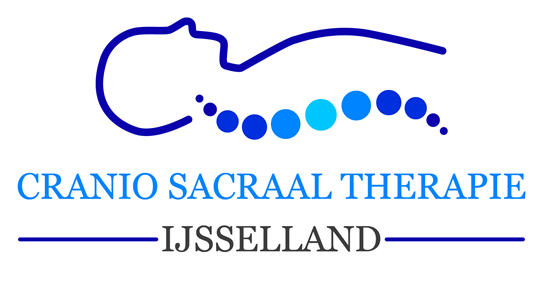 Cranio Sacraal Systeem								Cranio= 							Cranium=Schedel								Sacraal= 				Sacrum= Heiligbeen
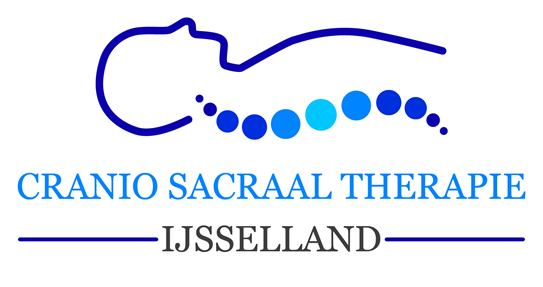 Cranio sacraal therapie? Oorsprong
Andrew Taylor Still (1828-1917)
William Sutherland (1873-1954)
John E. Upledger (1932-2012)
Franklyn Sills (1947)
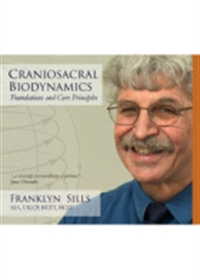 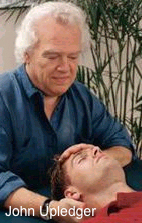 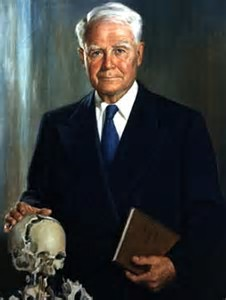 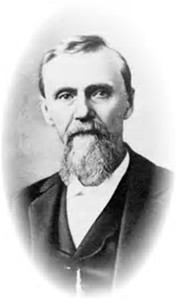 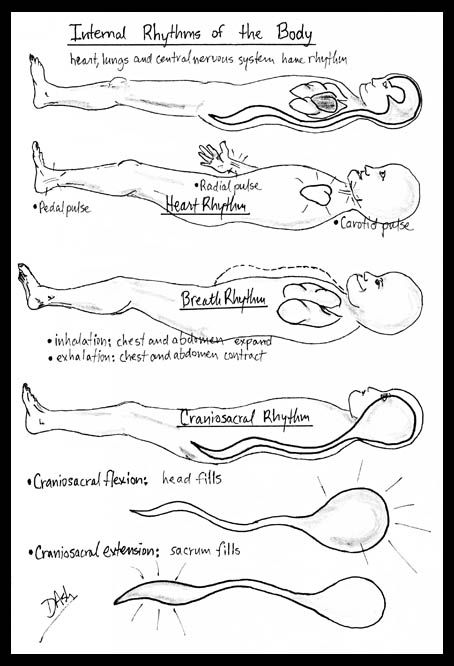 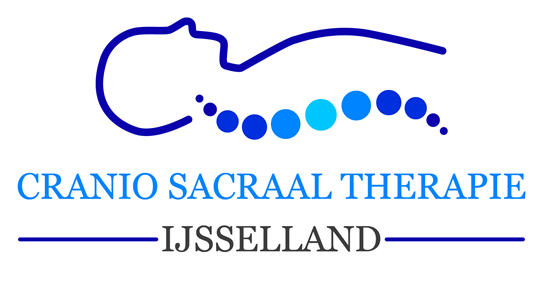 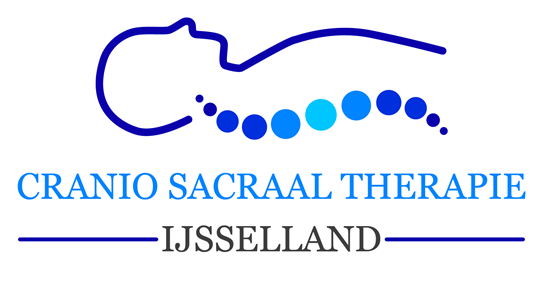 Lichaam is een geheel
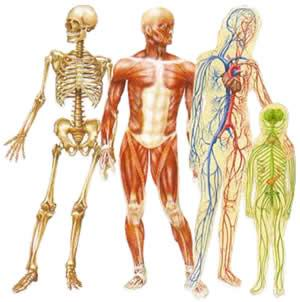 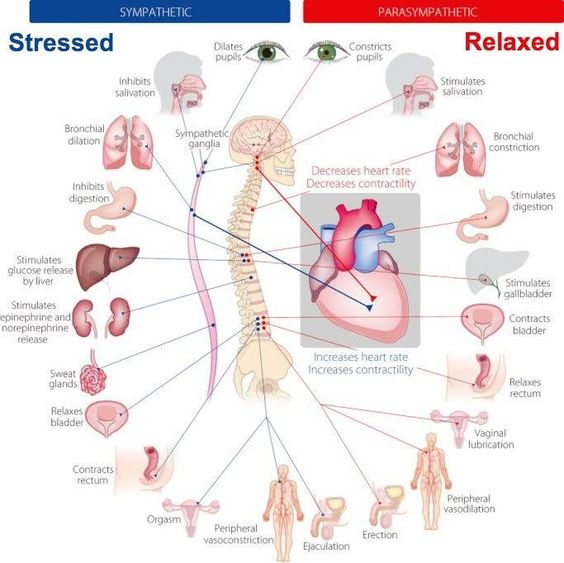 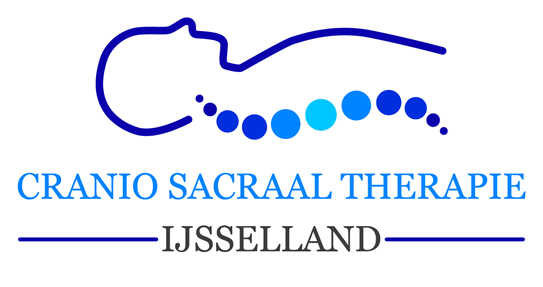 Spanning slaat zich op ergens in lijf
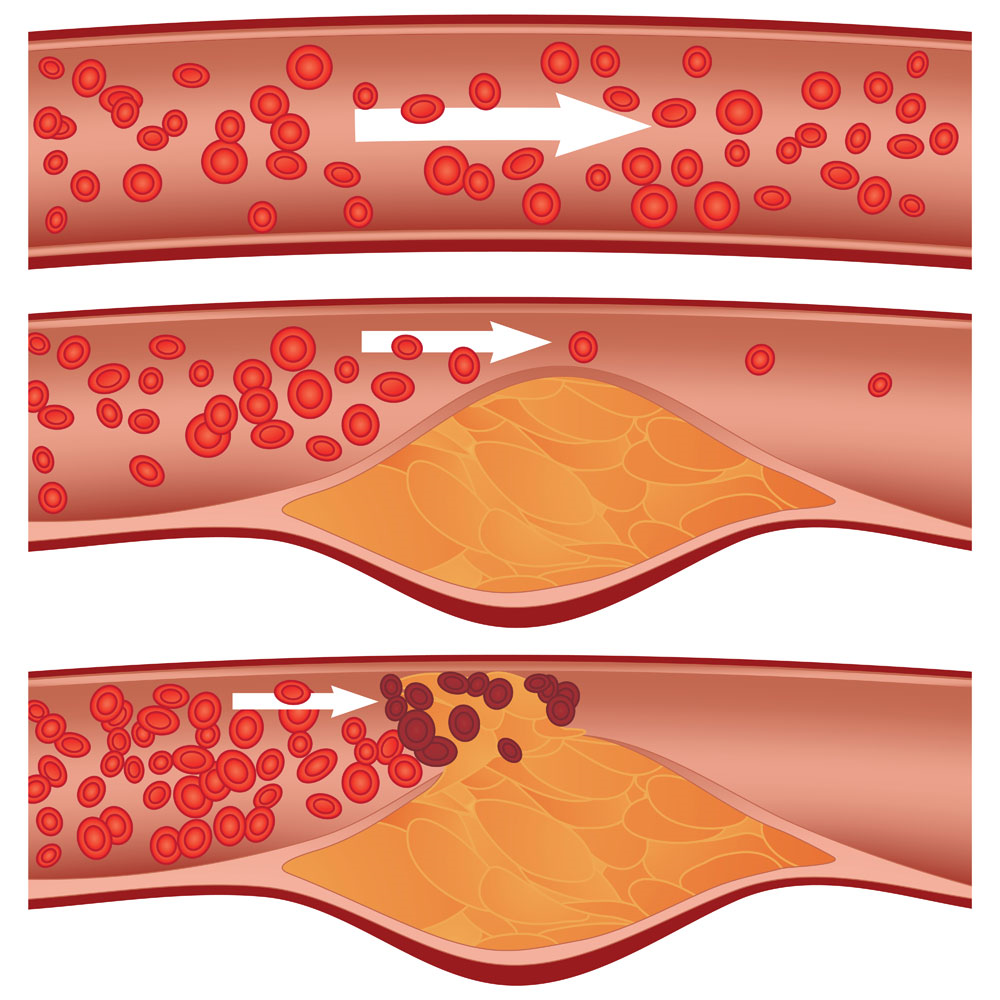 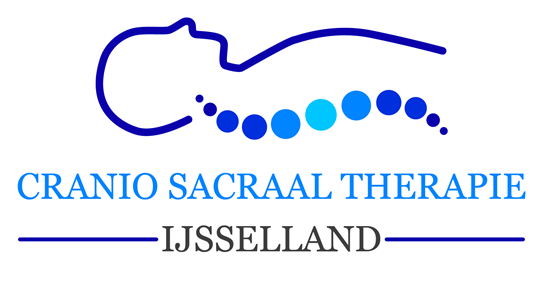 Oorzaken spanningsknoop
Trauma fysiek: val, operatie, ongeluk, littekens
Psychische invloeden: angst of shock 
Virus, bacterie, ontsteking
Overbelasting/ onderbelasting
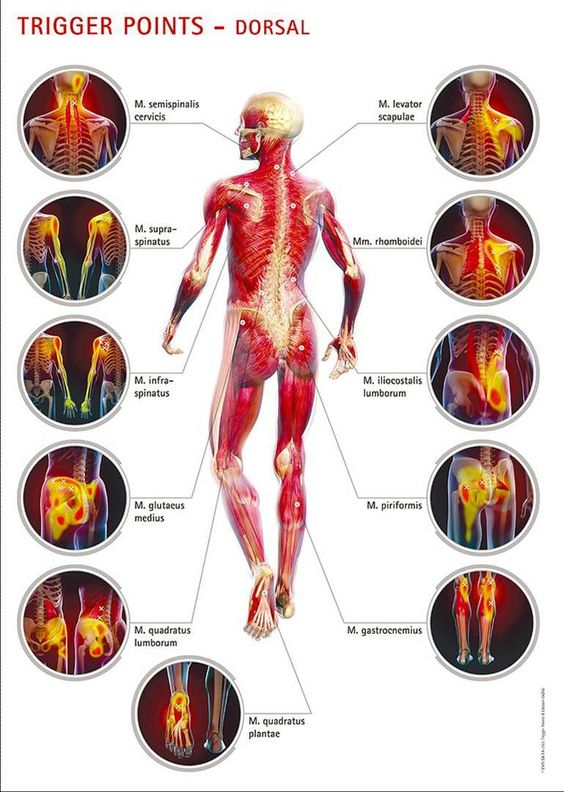 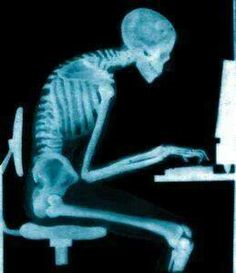 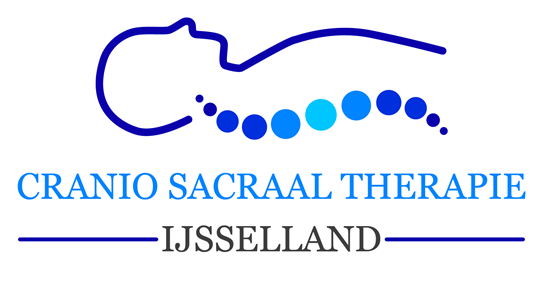 Technieken om opgeslagen spanning op te sporen.
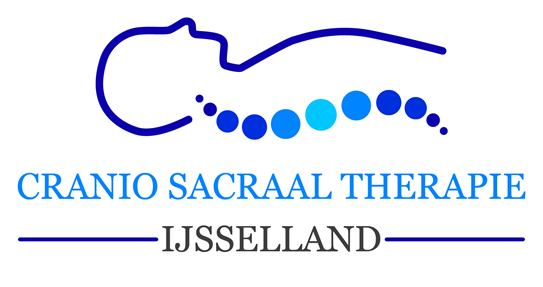 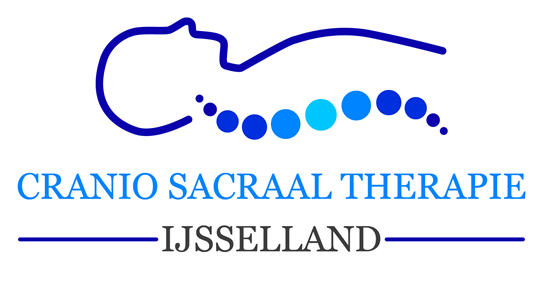 Zelfherstellend Vermogen
We ondersteunen door de verstoorde beweging in het ritme te normaliseren en zo de balans in het lichaam te verbeteren
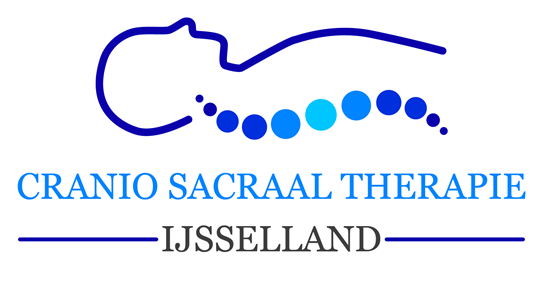 Welke klachten
Hyperventilatie    Hartkloppingen    Doorbloedingsklachten   Energie verlies    Koude voeten 
Hoofdpijn    Whiplash    Nekklachten    Schouderklachten    Frozen shoulder    Rugklachten Ischias   Bekkeninstabiliteit    Zenuwpijnen    Carpaal tunnelsyndroom   
Huilbaby    Moeilijke geboorte    Lactatieproblemen    Reflux    Voorkeurshouding   Bedplassen    Hyperactiviteit    ADHD    Hooggevoeligheid    Ontwikkelingsachterstand   
Oogklachten    Chronische keel-, neus- en oorklachten    Evenwichtsproblemen    Tinnitus    Kaakklemmen    Stemklachten    Auto-immuunziekten    Parkinson    MS    Reuma    
Angsten    Negatiefzelfbeeld    Negatief lichaamsbeeld    Depressiviteit   Burn out    Eetproblematiek   Anorexia    Boulimia    Stressklachten    Slapeloosheid    
Concentratie problemen    Chronische vermoeidheid    Lusteloosheid
Hormonale disbalans    Overgangsklachten    Geheugenproblemen
Posttraumatische klachten    Onverklaarbare pijnklachten    Chronische klachten    
Maag en/of darm klachten    Allergieën    Huidproblemen
Klachten na operatie,    bevalling,    ongelukken
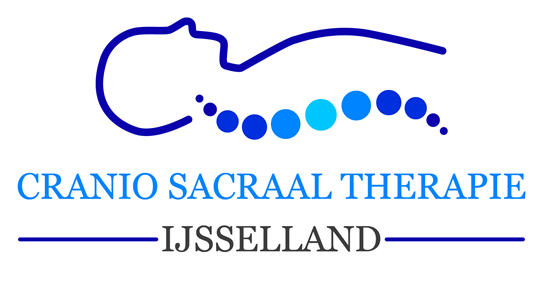 De behandeling
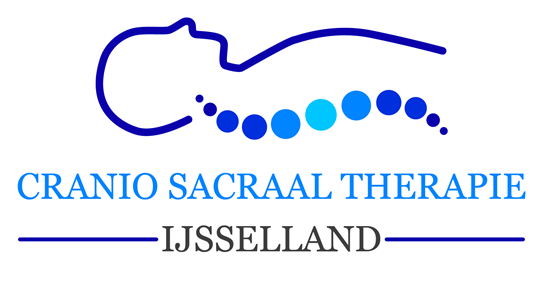 Reacties na behandeling
Ontspannen
Meer adem
Minder spanning
Emotioneel
Meer in contact met lijf
Energiek
Positie
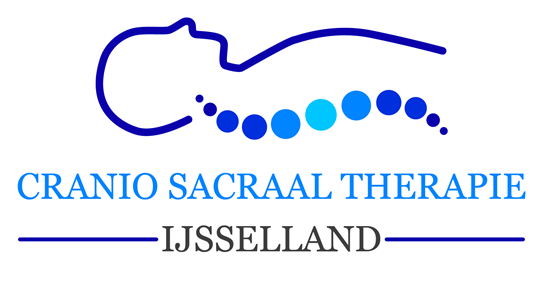 Praktische informatie
Geen verwijzing van huisarts nodig
Folder
Lijst vergoedingen Cranio Sacraal Therapie
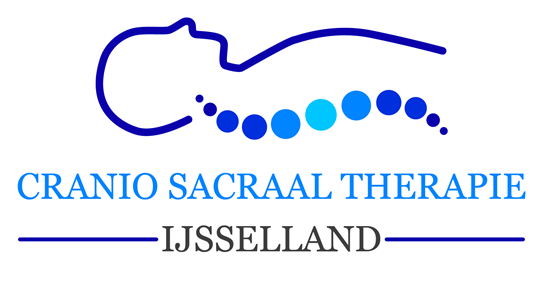 Zijn er nog VRAGEN?
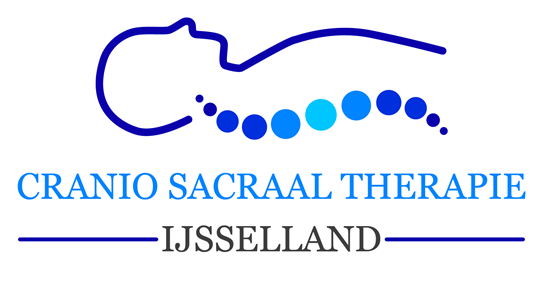 BEDANKTvoor je aandacht!